LEKCJA 4
CZY WIESZ JAK SMOG SZKODZI ZDROWIU?
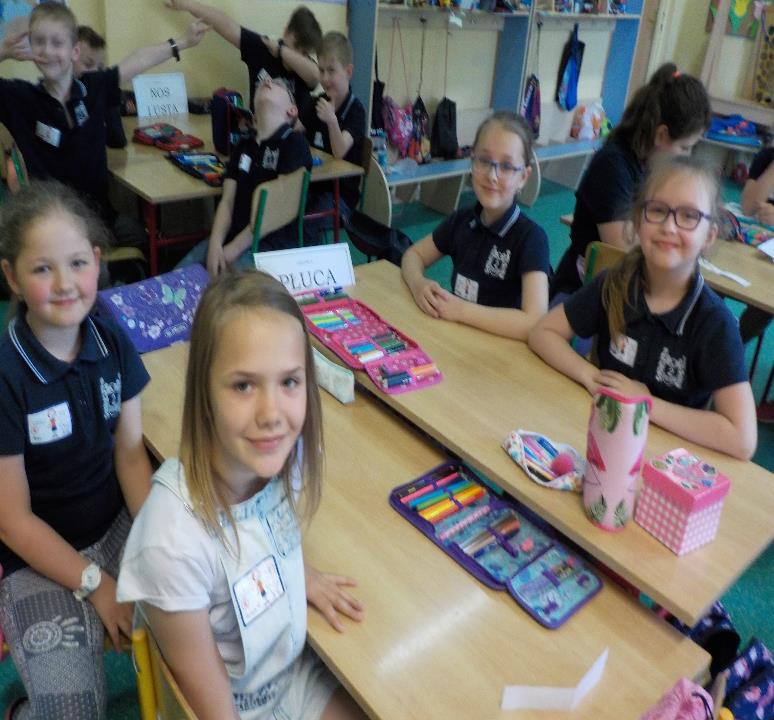 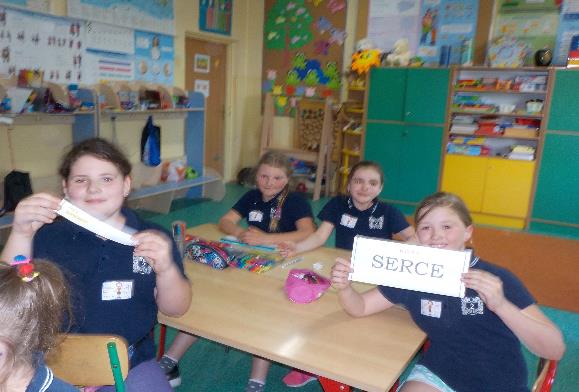 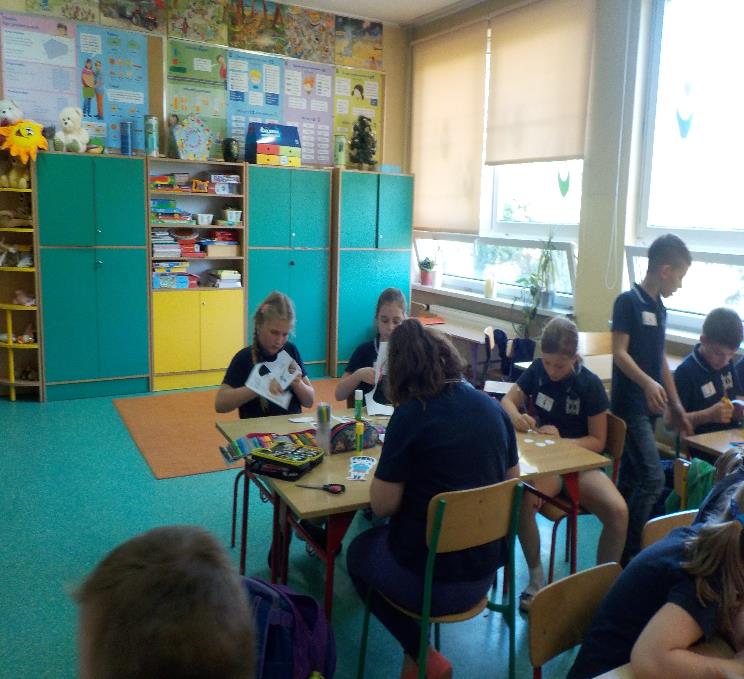 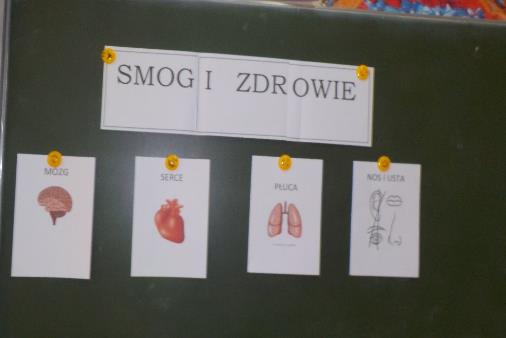 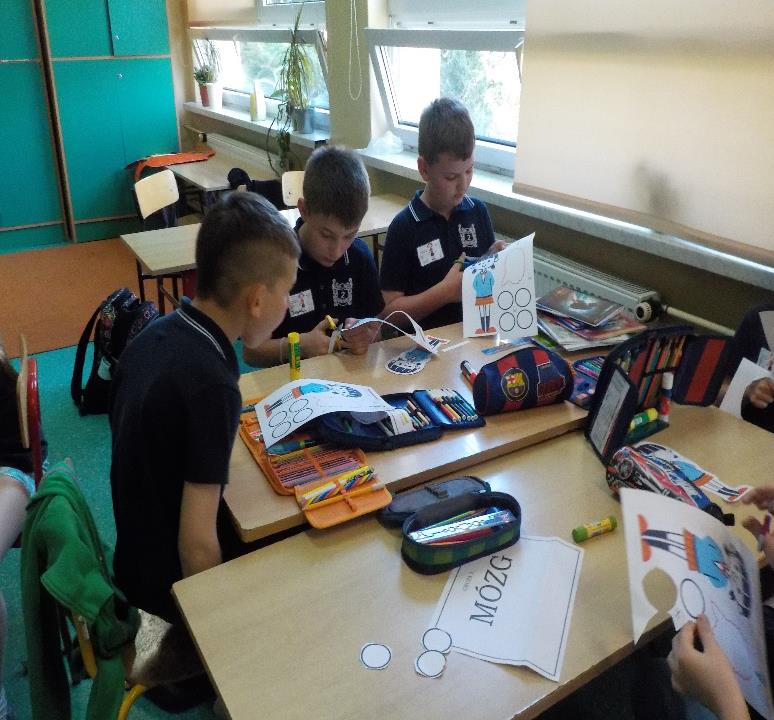 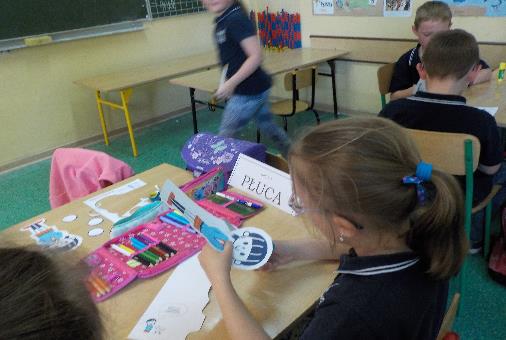 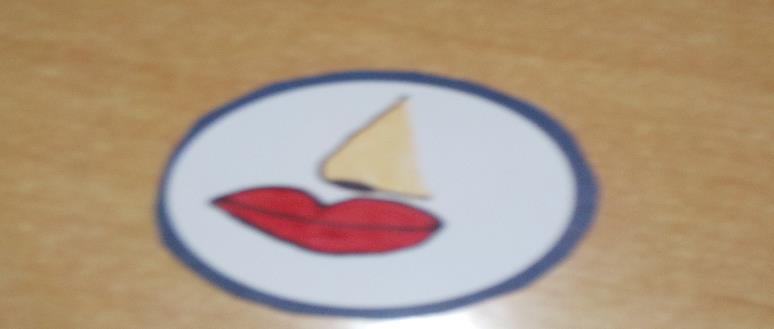 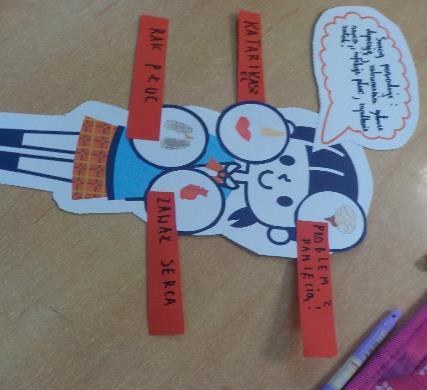 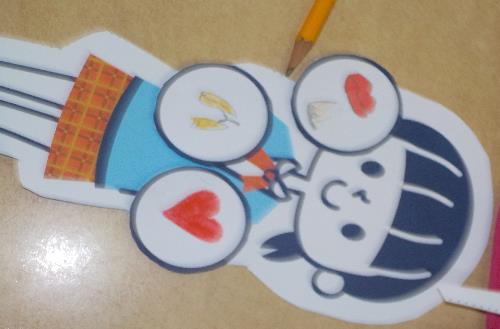 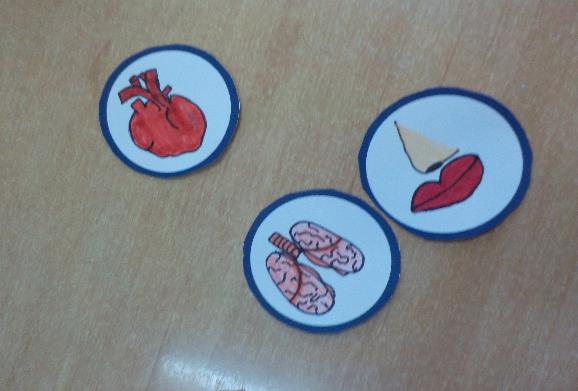 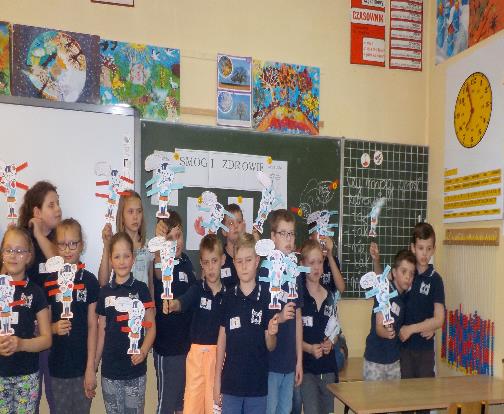 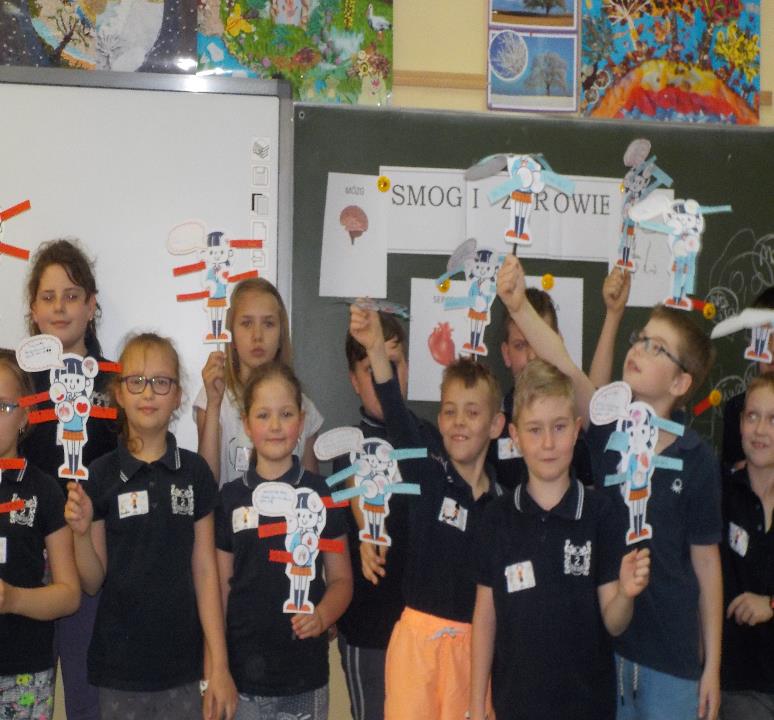